“9-1-1… There’s an app for that”
[Speaker Notes: Why do I need an app for 9-1-1? At first it seems like a silly idea, dialing 9-1-1 is pretty simple. However after looking at these apps in this presentation some of them do offer useful features. Some of these are devices, web services or functions of the device but the term apps seems to be coming a term that is all encompassing.]
9-1-1 APPS
POLICE
“Why do I need an app?”
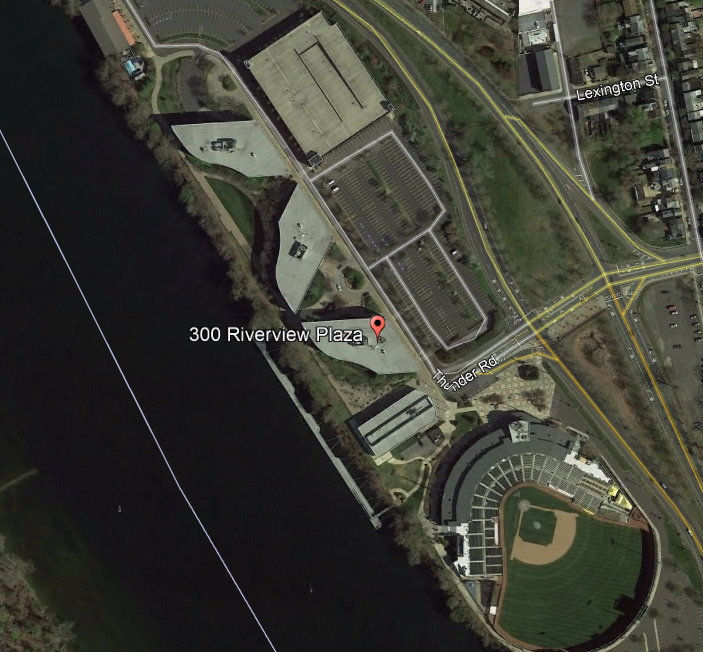 FIRE
Some places do not have 9-1-1 service.
MEDICAL
Displays an estimate of the callers location.
 Offers Latitude and Longitude.
 Offers address
AUTO CRASH
ACTIVE SHOOTER
[Speaker Notes: Many offer choices for police, fire and medical help. While New Jersey has 9-1-1 statewide these apps are developed to be used anywhere in the world. And some places may not have a single 3-digit number for emergency services. Each may have a separate phone number. Some offer additional choices. Why will become clear when we discuss the features of these apps.

The main benefit is that they offer the estimated location of the caller. This may be in the form of the latitude and longitude and/or an address. This information comes from a source other than the one used by our 9-1-1 network to display on the ALI screen. We will talk about the accuracy during the presentation.]
9-1-1 APPS
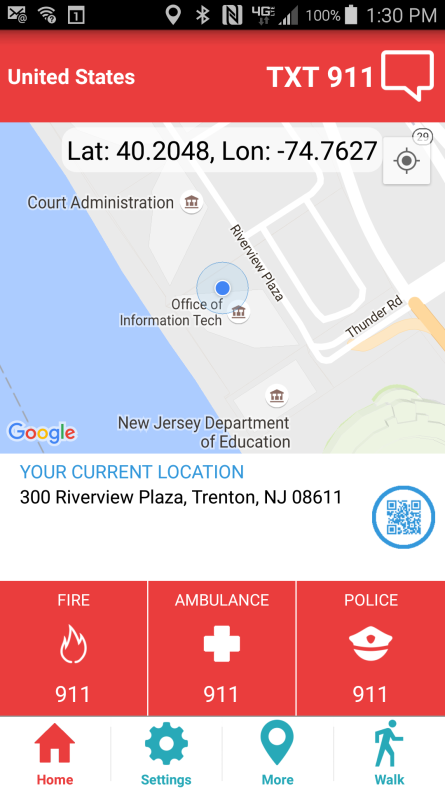 9-1-1 HELP Lite
Offers option of voice call or text to 9-1-1. 
When opened the app offers an address which sender can confirm, along with latitude and longitude.
[Speaker Notes: 9-1-1 Help
The first app is 9-1-1 Help (we are using the “Lite” version”). When opened it will offer the location in latitude and longitude and suggest an address. The caller can use this information when they call 9-1-1. It offers the choice of a voice call to Police, Fire or Medical or sending a text to 9-1-1. If a text is selected the initial message delivered to the PSAP will include the location information and the name of the person the phone stored on the phone.]
9-1-1 APPS
Message My Location
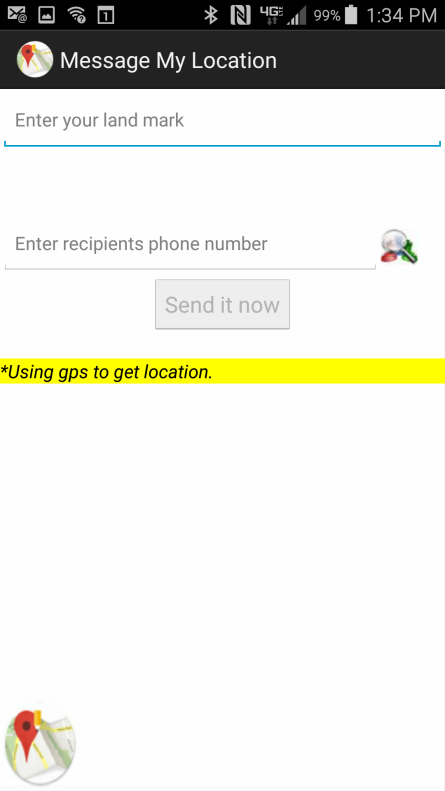 Offers option of voice call or text to 9-1-1. 
Text offers an address which sender can confirm, along with latitude and longitude
[Speaker Notes: Message My Location
Not a 9-1-1 app, it is intended for people to use to share location information to arrange social meetings. If 9-1-1 is in in the user’s contacts then it will send a text message to 9-1-1 offering the sender’s location but little else. The sender will have to offer the type of emergency and other details.]
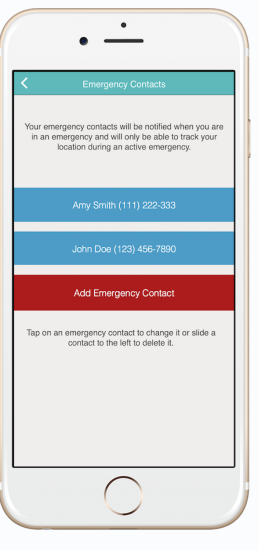 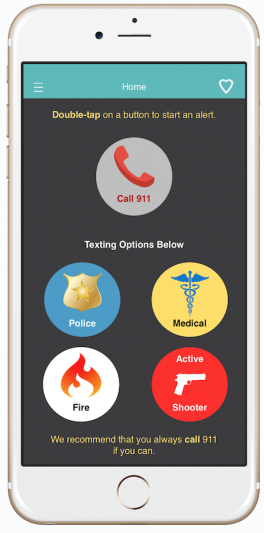 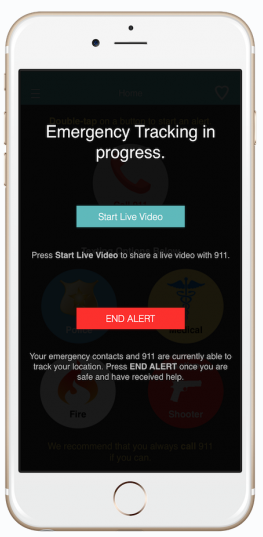 9-1-1 APPS
eMERGE 911
Calls 9-1-1
When activated a text is sent to 9-1-1 and emergency contacts
Text includes name, current location, link to Emergency Tracking webpage and type of help
[Speaker Notes: eMERGE 911
The user can call or txt to 9-1-1. When activated it will send a text to 9-1-1 and emergency contacts. It includes the person name, estimated location and type of emergency along with a link to their Emergency Tracking website. The website will display the caller’s location on a map any allow tracking. Live video can also be sent if the PSAP can offer a way to receive it. This is not available in our current 9-1-1 network.]
9-1-1 APPS
Emergency Call USA
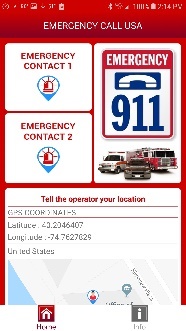 When activated calls 9-1-1. 
The screen will offer the caller’s location which they can the caller can give to the PSAP.
[Speaker Notes: eMERGE 911
The user can call or txt to 9-1-1. When activated it will send a text to 9-1-1 and emergency contacts. It includes the person name, estimated location and type of emergency along with a link to their Emergency Tracking website. The website will display the caller’s location on a map any allow tracking. Live video can also be sent if the PSAP can offer a way to receive it. This is not available in our current 9-1-1 network.]
9-1-1 APPS
RAPID SOS HAVEN
*VOIP VPC CALL*                609-610-0676 10:28:34  04-26-16
MARS, CHARLES-MOBILE RAPIDSOS
0000001        ACADEMY    DR	    

RSOS CARCRASH ACC 20M
WESTAMPTON TWP               NJ
+040.016338 –074.816186
UNC:            %          VOIP

ESRD # 609-211-4265    ESN 1112
BURLINGTON CO COMM     
WESTAMPTON TWP PD  609 267-8300
BURL CO FIRE DISP  609 267-8300
BURL CO EMS DISP 609   267-8300
	             LEC BAND
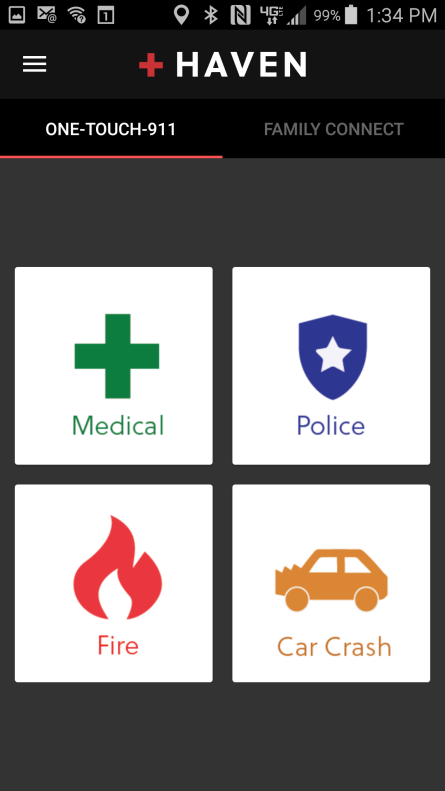 Offers a choice of a voice or text call. 
Only the sender can text
The caller can choose from the categories, medical, fire, police and car crash.
Training information available at: https://www.rapidsos.com/psaptraining/?utm_source=NENASmartbrief&utm_medium=enewsletter&utm_campaign=060816issue
[Speaker Notes: Rapid SOS Haven
When activated it offers the estimated location as latitude and longitude and an address. The caller presses one of the buttons and the call is placed. Texting is not an option. The call will be offered to the PSAP over the 9-1-1 trunks. If the caller does not speak the app will use a computer generated voice to offer the name of the phones user, the type of help requested based on which button was used and the address suggested by the latitude and longitude. On the example ALI screen this call was made using one of our work issued cell phones. Notice that it was delivered as a VoIP call with the call back number, name of the user, an address and the type of emergency. In this case the call was placed from the Burlington County Communications Center, located at 1 Academy Drive in Westampton Twp. Without help for the caller it used the address to route the wireless call like a VoIP call. 
The Haven app also includes access to RapidSOS’ Family Connect feature. For the first time, people can call 9-1-1 on behalf of a loved one, transmitting their loved one’s location and relevant data directly to the dispatch center closest to them. Additionally, Family Connect allows users to share their location with loved ones, see family members’ real-time locations without the distraction of a phone call or text, and easily and discreetly ask family and friends for help.]
9-1-1 APPS
Vitals Aware Services
https://thevitalsapp.com/
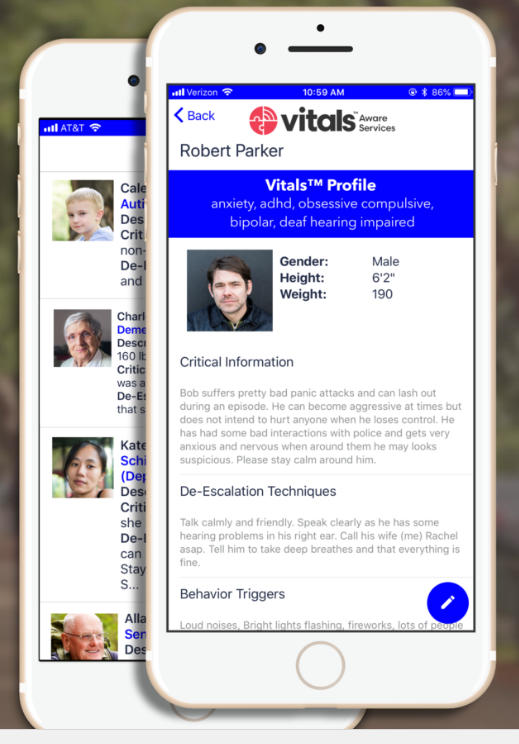 Vitals™ Aware Services, app enables safer community interactions by allowing individuals with visible and invisible conditions and disabilities to create and share a personalized digital profile with authorized first responders via a secure, mobile app.
First responders that come within 80 feet of a Vitals™ beacon are automatically notified and given information on how to best serve and protect the individual – reducing the risk of misunderstanding and negative interactions
[Speaker Notes: Vitals Aware ServicesVitals™ 

Aware Services, app enables safer community interactions by allowing individuals with visible and invisible conditions and disabilities to create and share a personalized digital profile with authorized first responders via a secure, mobile app.First responders that come within 80 feet of a Vitals™ beacon are automatically notified and given information on how to best serve and protect the individual – reducing the risk of misunderstanding and negative interactions]
9-1-1 APPS
Uber
This new feature will be part of the 911 Assistance button housed inside Uber’s Safety Toolkit.  
This new feature will be part of the 911 Assistance button housed inside Uber’s Safety Toolkit.  Riders and drivers will be able to choose between texting or calling 911 should they need emergency assistance while on a trip with Uber.
[Speaker Notes: Uber
This new feature will be part of the 911 Assistance button housed inside Uber’s Safety Toolkit.  Riders and drivers will be able to choose between texting or calling 911 should they need emergency assistance while on a trip with Uber. 
 
When used, the text to 911 feature populates an SMS text message to 911 with key trip details including locations and vehicle information. Uber product managers consulted with 911 dispatchers to determine which information to include in an initial text message to 911.  Below is a sample initial text message:
 
I am taking a trip with Uber. White Toyota Prius ABC1234. My Current location is 1562 Poblano Street.  My intended destination is 1455 Market St. My emergency is: 
 
Riders and drivers will be able to include additional information about their emergency before sending a text message to 911 dispatchers. Dispatchers will be able to stay in communication with the person who reached out until law enforcement makes contact.
When used with the Rapid SOS Portal additional information including real-time mapping may be available with both the voice and texting features.]
9-1-1 APPS
Uber
When used, the text to 911 feature populates an SMS text message to 911 with key trip details including locations and vehicle information. Uber product managers consulted with 911 dispatchers to determine which information to include in an initial text message to 911.  Below is a sample initial text message:
I am taking a trip with Uber. White Toyota Prius ABC1234. My Current location is 1562 Poblano Street.  My intended destination is 1455 Market St. My emergency is:
9-1-1 APPS
Uber
I am taking a trip with Uber. White Toyota Prius ABC1234. My Current location is 1562 Poblano Street.  My intended destination is 1455 Market St. My emergency is:
9-1-1 Devices
Safety Assistance, (Samsung Galaxy S4 and newer)
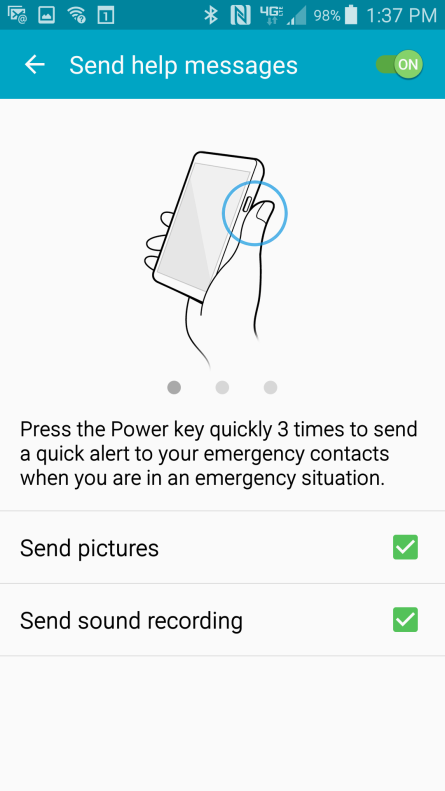 Built into the device and accessed through Settings. It can be set up to send a text for help to 9-1-1 and others. It is activated when the sender presses the “power” button 3 times in rapid secession
[Speaker Notes: Safety Assistance
A feature found on Samsung Galaxy phones (S4 and newer). If activated in the settings on the phone it will automatically send a text message to 9-1-1 indicating that the person whose name appears registered to the phone is requesting assistance at the latitude and longitude offered by the cell phone. If the PSAP texts back the sender can continue the conversation. To activate the sender has to press the “power button” on the side of the phone 3 times in rapid secession. The phone will give no audible indication that it is sending a text.]
9-1-1 Devices
Emergency SOS, (iPhone and iPad with iOS 11)
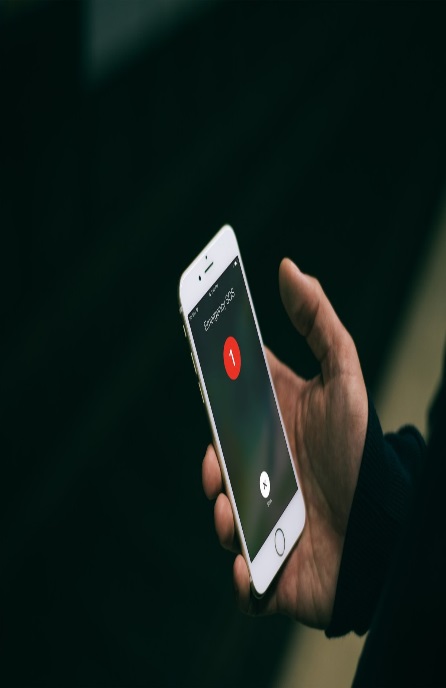 Introduced by Apple
 Built into the device and accessed through Settings. It can be set up to call 9-1-1 and others. It is activated when the sender presses the “power” button  5 times in rapid secession.
[Speaker Notes: Emergency SOS
Apple devices have a similar function that can be activated in settings. This can be configured to send a text message to 9-1-1 and/or others in the phones contact list. To activate the “power button” must be pressed 5 times in rapid secession.]
9-1-1 Devices
SOS, (Apple Smart Watch, watch OS 3)
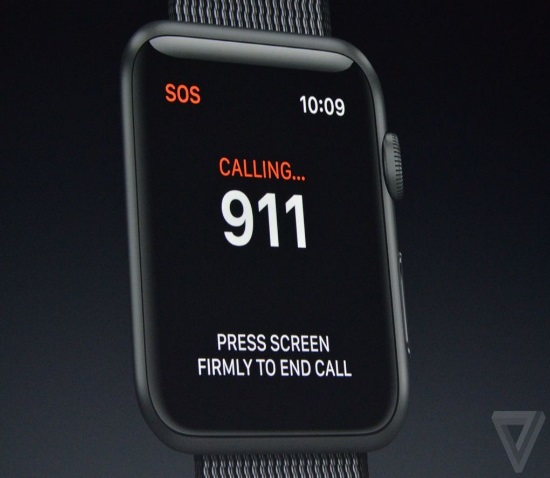 Built into the device it can call 9-1-1 and others. It is activated when the sender presses and holds the side button.
Medical information can be displayed
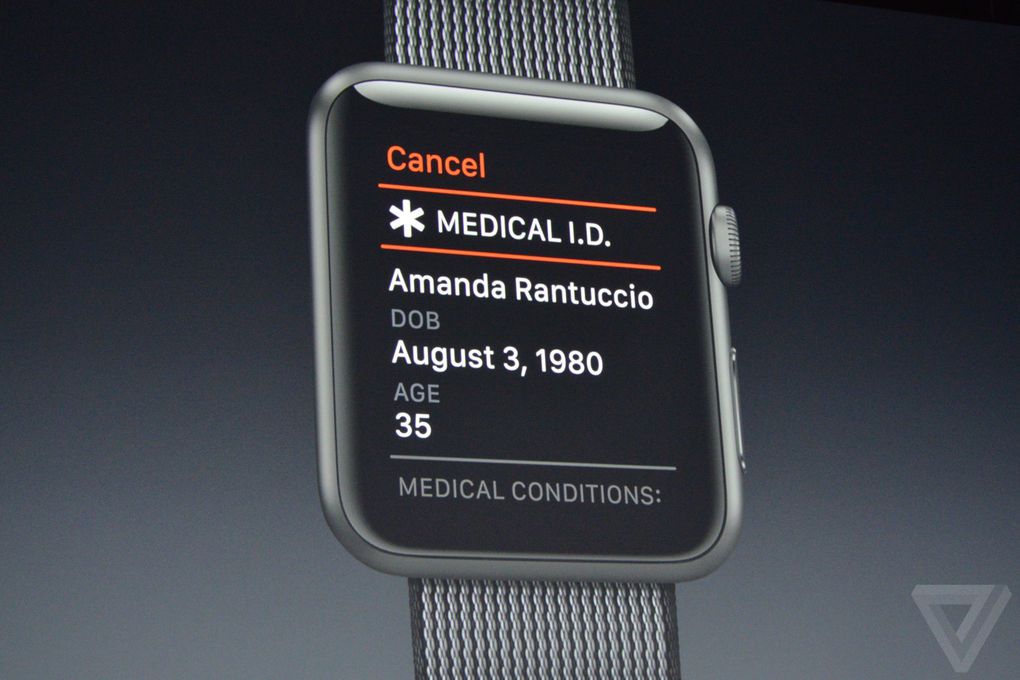 [Speaker Notes: SOS
If the user has an Apple Smart Watch this has a function that will call 9-1-1 by pressing and holding the side button. Medical information can also be displayed.]
9-1-1 Devices
embrace
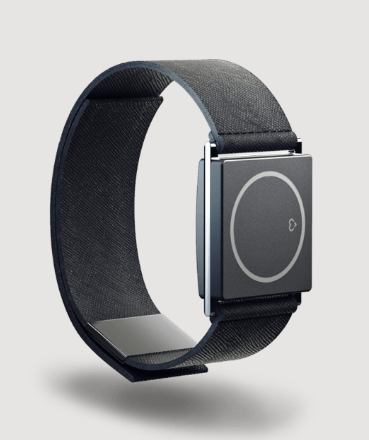 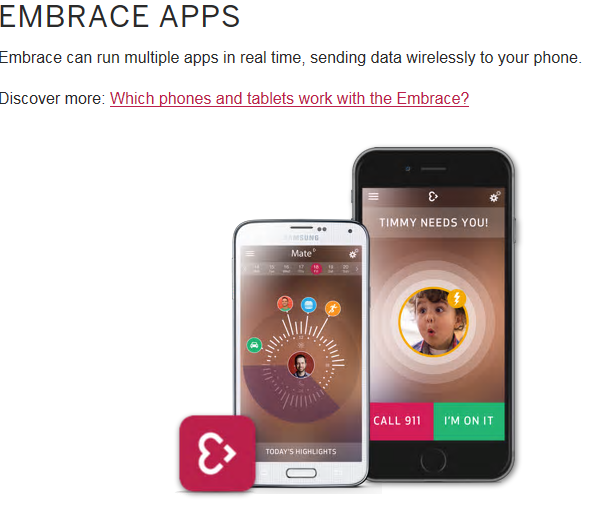 Monitor seizures, sleep and physical activity. 
The Alert app will be automatically activated when an event is detected by the Embrace watch. The App will send an alert notification to your caregivers using the mobile device’s cellular data or Wi-Fi connection.
Information available at: https://www.empatica.com/product-embrace
[Speaker Notes: Embrace
This is the first medical device we have identified that will contact 9-1-1 in an emergency. It is worn by a person with a diagnosed seizure disorder. When it detects the onset of a seizure it will text caregivers and 9-1-1 offering the patients name, estimated location and that they are experiencing a seizure.]
9-1-1 Devices
911 HELP NOW
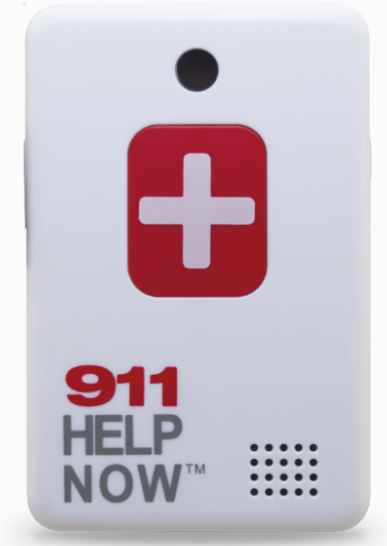 Calls 9-1-1 using uninitiated cell phone.
Will work on all major carriers 
Able to speak with 9-1-1 calltaker.
No GPS service.
May be able to provide Phase II estimated location information depending on carrier.
[Speaker Notes: 911 Help Now
A device worn by the user. When activated it will make a 9-1-1 call in the same way a cell phone without a service contract can call 9-1-1. There will be no callback number only 911-NNN-NNNN. The ALI screen may offer Phase II information but how accurate it will vary with the carrier. There is no GPS service. The location will have to be obtained from the caller.]
9-1-1 Devices
United States Post Office
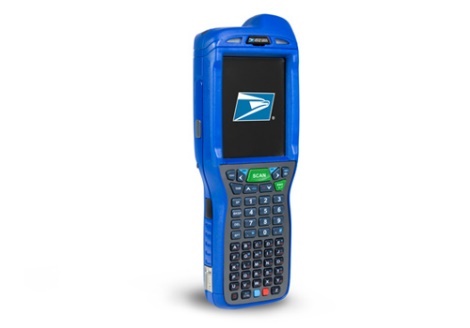 The package scanners in use by the USPS that records and tracks deliveries has a cellular radio that can also be used to call 9-1-1. 
In an emergency the call will be routed based on the device location to the PSAP as a VoIP call (VOIP) not a wireless call (WHP1, WPH2). The LEC field will display “USPS”.
[Speaker Notes: The package scanners in use by the USPS that records and tracks deliveries has a cellular radio that can also be used to call 9-1-1. In an emergency the call will be routed based on the device location to the PSAP as a VoIP call (VOIP) not a wireless call (WHP1, WPH2). The LEC field will display “USPS”. No address will be offered only the latitude and longitude. It Is unknown if “rebidding” will update the location information. When activated the device will use a callback number drawn from a pool of numbers. If the call is disconnected the PSAP will be able to call back using the number displayed on the ALI screen for up to 12 hours. The person using the device will not know what number is being used.]
9-1-1 Devices
Invisawear
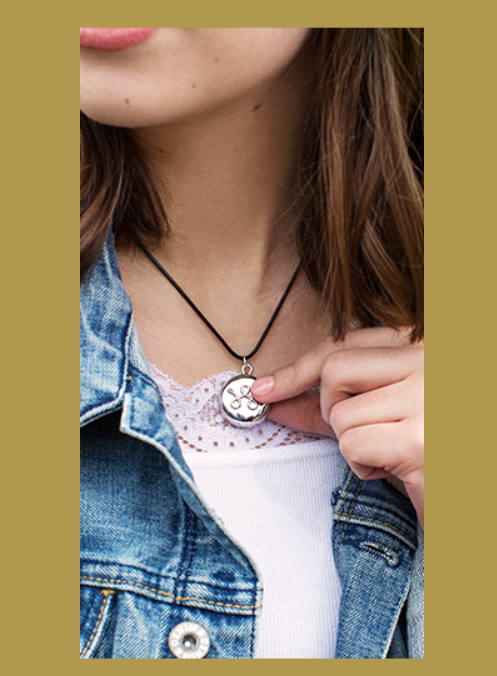 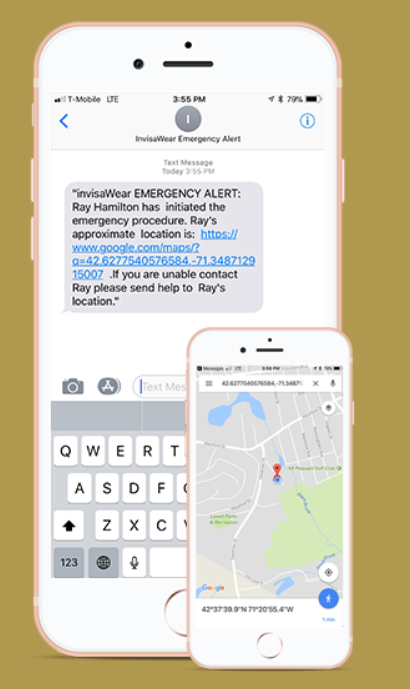 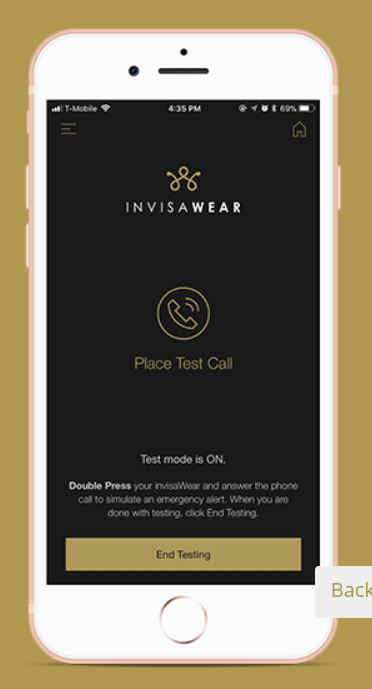 Just double click the back of the charm to send an immediate S.O.S 
Your 5 personal contacts will be alerted via text message with your GPS location & S.O.S alert. 
If you have the free and optional contact 9-1-1 feature enabled, your emergency contacts will be connected via phone call with the nearest 9-1-1 dispatchers who will be able to view your location on their screen
[Speaker Notes: Safety Assistance
A feature found on Samsung Galaxy phones (S4 and newer). If activated in the settings on the phone it will automatically send a text message to 9-1-1 indicating that the person whose name appears registered to the phone is requesting assistance at the latitude and longitude offered by the cell phone. If the PSAP texts back the sender can continue the conversation. To activate the sender has to press the “power button” on the side of the phone 3 times in rapid secession. The phone will give no audible indication that it is sending a text.]
9-1-1 Websites
SMART 9-1-1
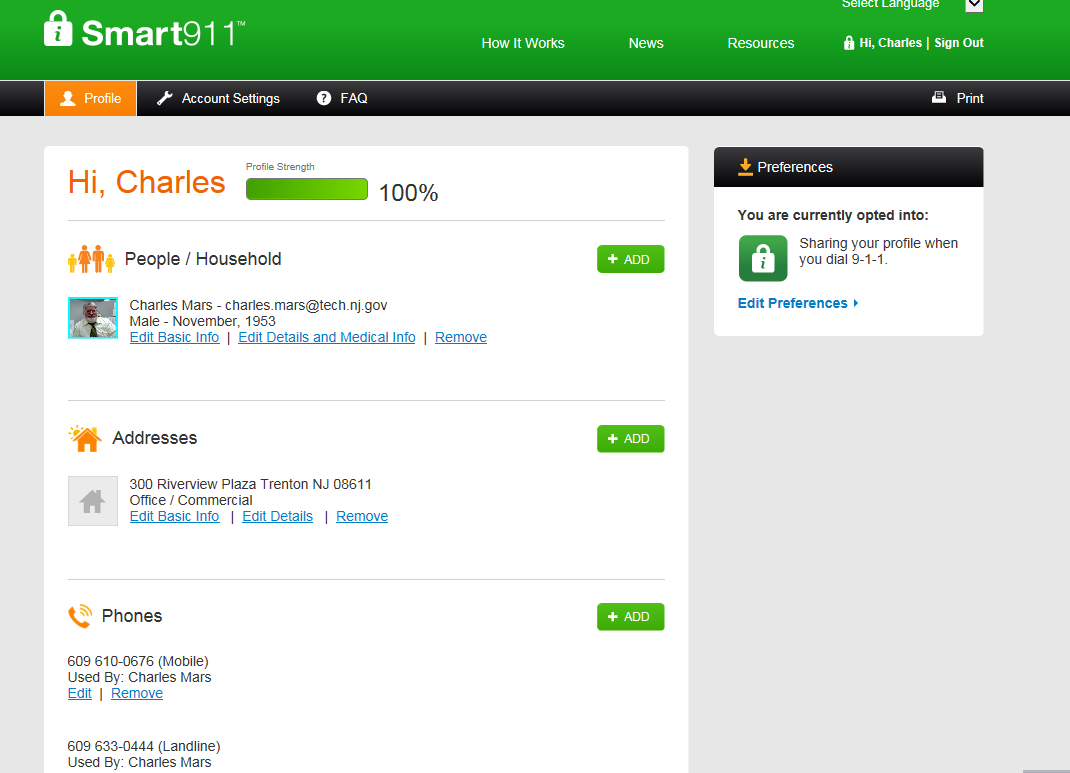 This is a website where anyone can setup an account with personal information that will be made available to the PSAP during a 9-1-1 call. 
On the TCS GEM911 screen there is a button at the top of the screen. If pushed during the text session the PSAP will be able to see this information. 
This is included with the current TCS GEM911 software.
[Speaker Notes: Smart 9-1-1
Not an app on the phone it is a web based service. A person can open an account and enter as much information as they like about themselves, family members, medical history, work, vehicles, pets, etc. When a call is made to 9-1-1 with a phone registered on the account the PSAP will be offered access to this information over a link to the website. The PSAP must subscribe to the service to access the website.
PSAPs that are using the GEM 911 web interface for Text to 9-1-1 are receiving Smart 9-1-1 service as part of the package. However, it is only on text messages.]
9-1-1 Websites
Rapid SOS (Lite)
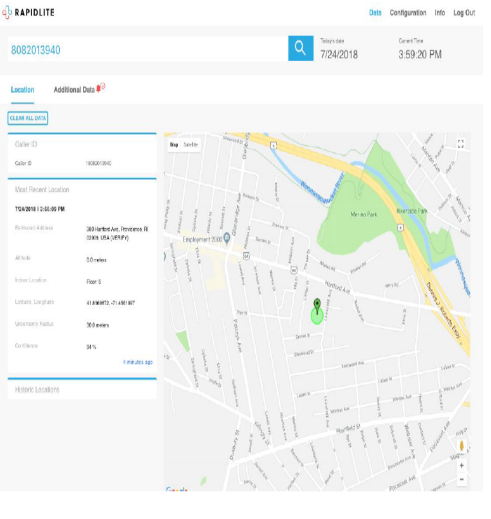 This is a web based service. 
The PSAP enters the caller’s cell phone number on the website. 
This will open a window showing the most recent location and display that on a map.
[Speaker Notes: Embrace
This is the first medical device we have identified that will contact 9-1-1 in an emergency. It is worn by a person with a diagnosed seizure disorder. When it detects the onset of a seizure it will text caregivers and 9-1-1 offering the patients name, estimated location and that they are experiencing a seizure.]
9-1-1 Websites
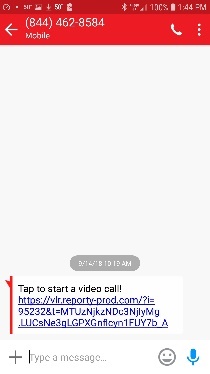 Carbyne
A web based service available to the PSAP that can provide location, pictures and streaming video from the caller
The PSAP enters the callers cell phone number on the provider’s website. 
The caller will receive a text message asking them to click on the link sent from the provider.
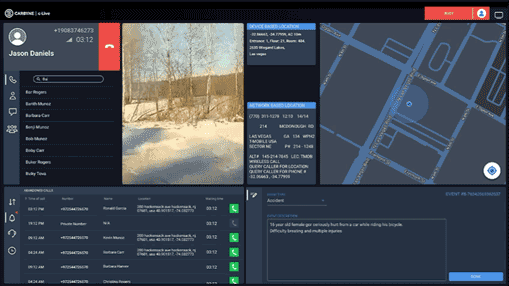 [Speaker Notes: Safety Assistance
A feature found on Samsung Galaxy phones (S4 and newer). If activated in the settings on the phone it will automatically send a text message to 9-1-1 indicating that the person whose name appears registered to the phone is requesting assistance at the latitude and longitude offered by the cell phone. If the PSAP texts back the sender can continue the conversation. To activate the sender has to press the “power button” on the side of the phone 3 times in rapid secession. The phone will give no audible indication that it is sending a text.]
9-1-1 Websites
911 eye
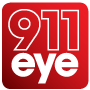 Web based service.
Will work on all major carriers 
Can provide device location.
Can provide pictures or streaming video.
[Speaker Notes: 911 Help Now
A device worn by the user. When activated it will make a 9-1-1 call in the same way a cell phone without a service contract can call 9-1-1. There will be no callback number only 911-NNN-NNNN. The ALI screen may offer Phase II information but how accurate it will vary with the carrier. There is no GPS service. The location will have to be obtained from the caller.]
9-1-1 Websites
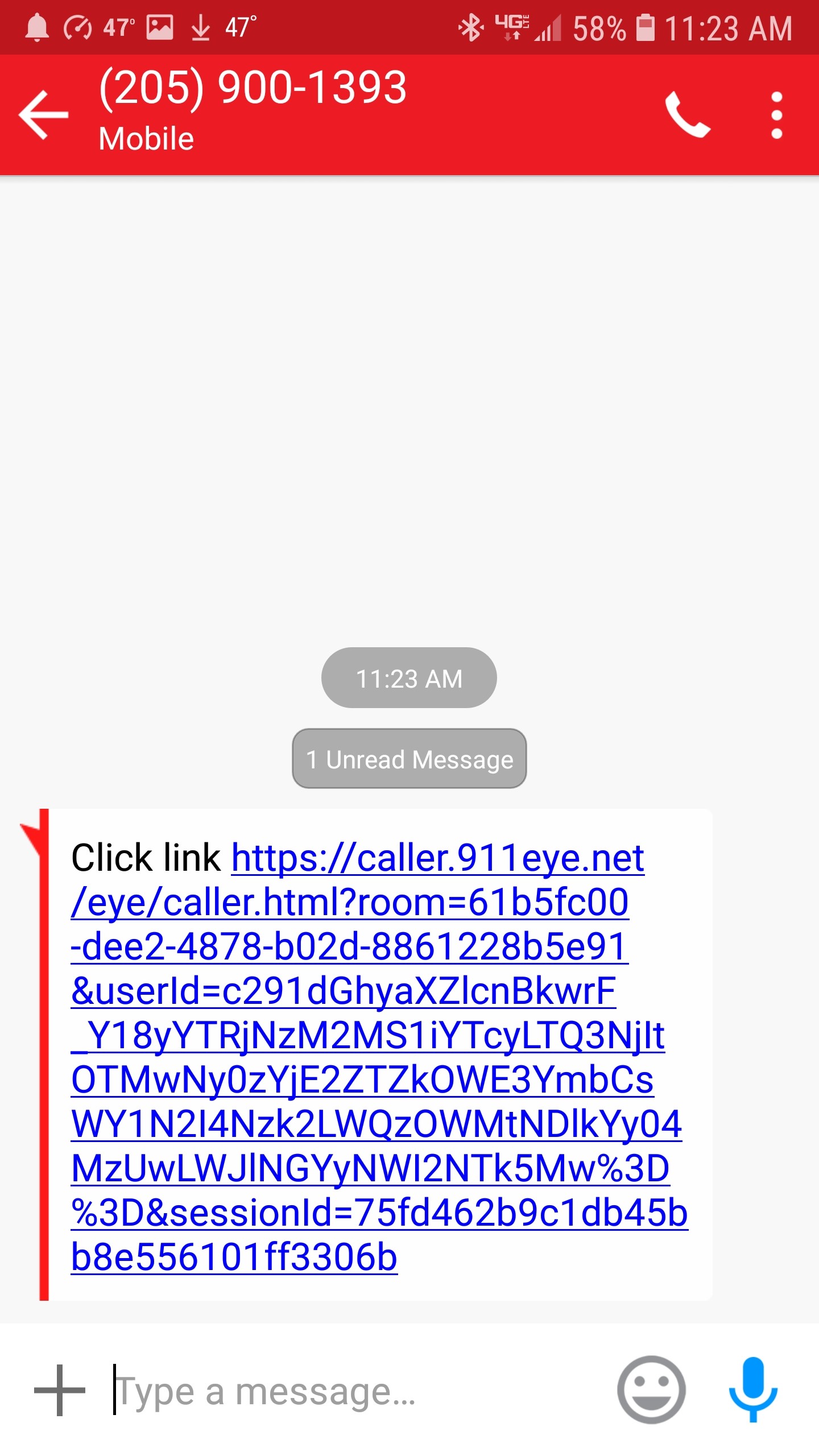 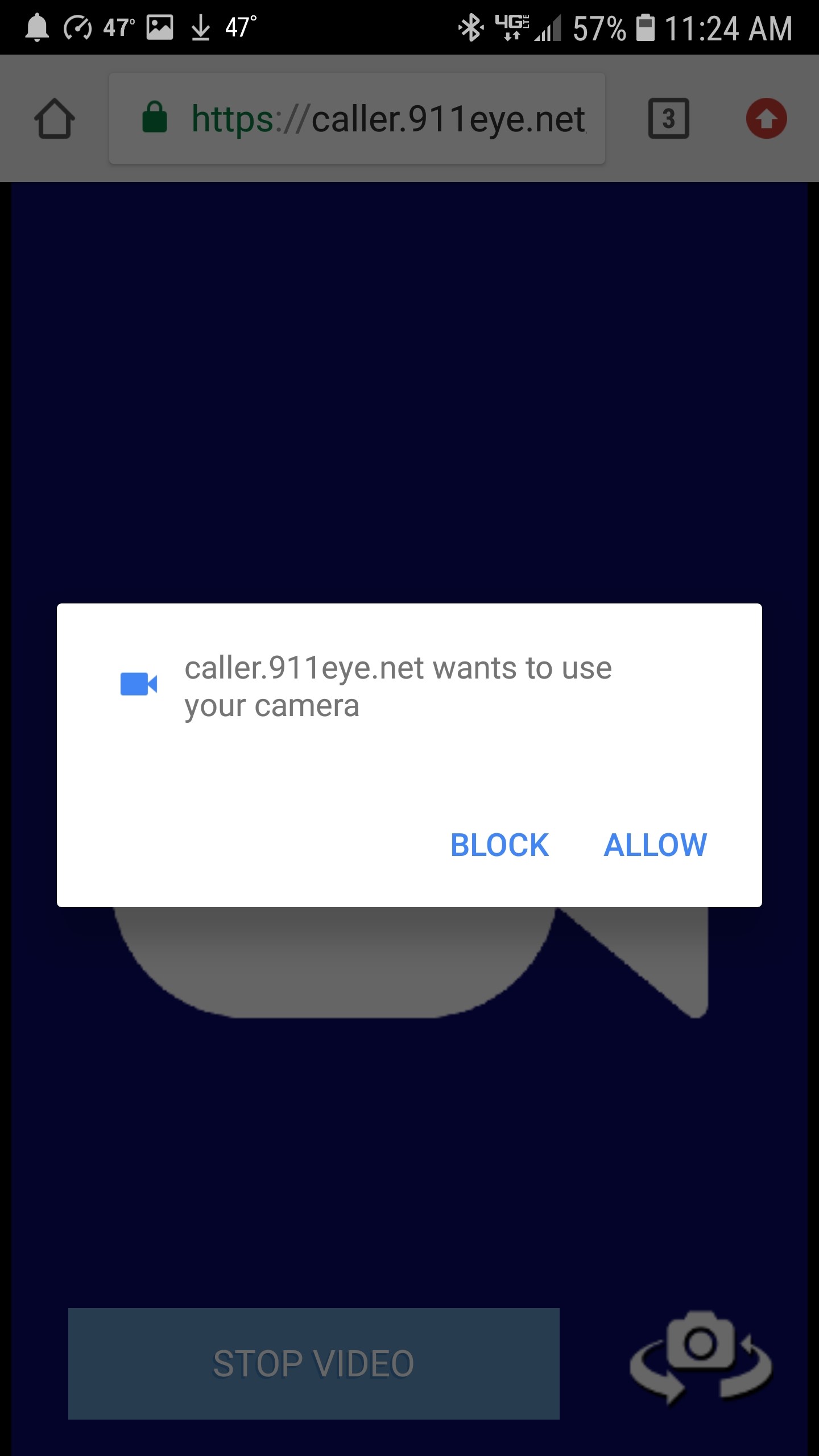 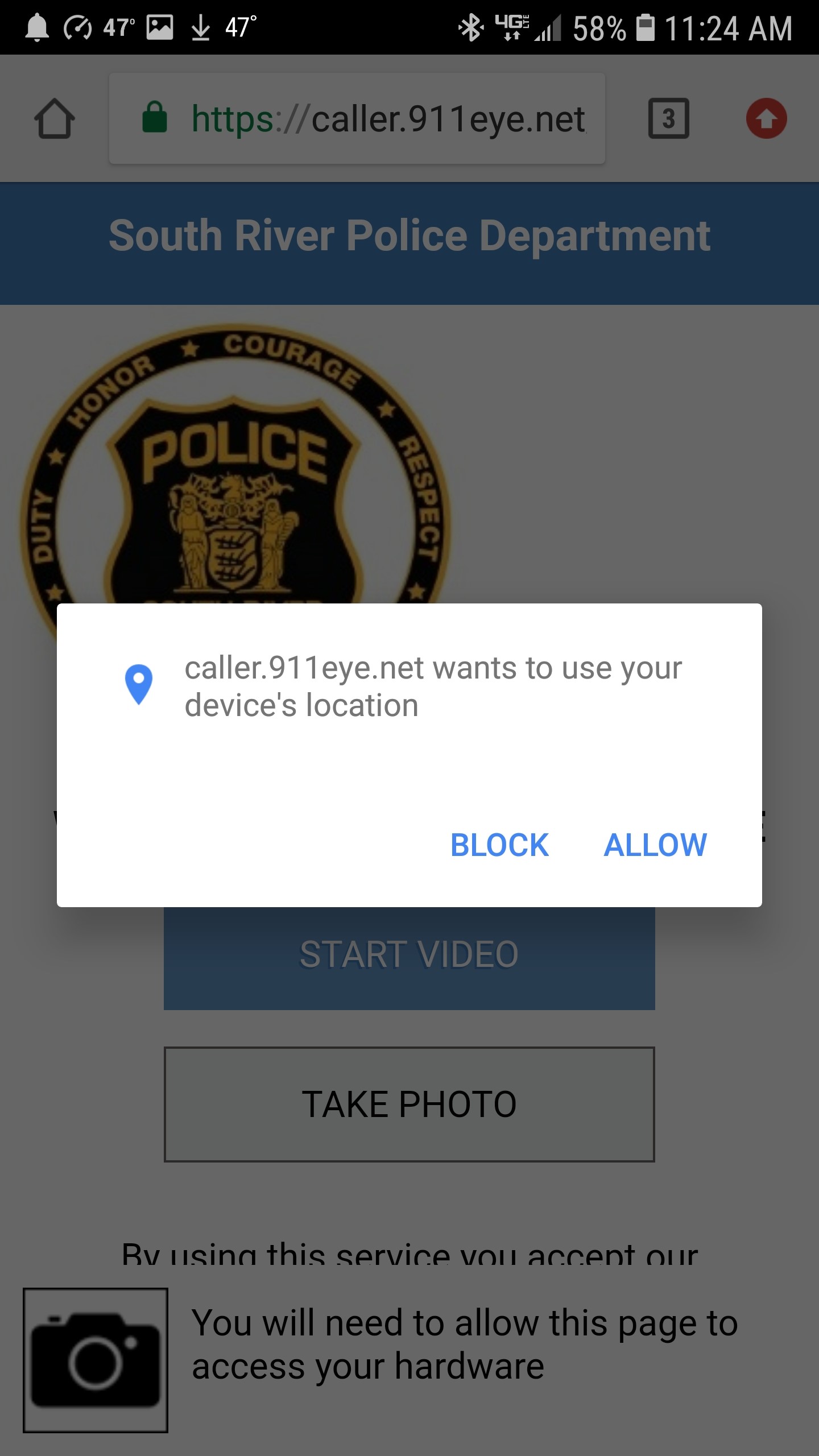 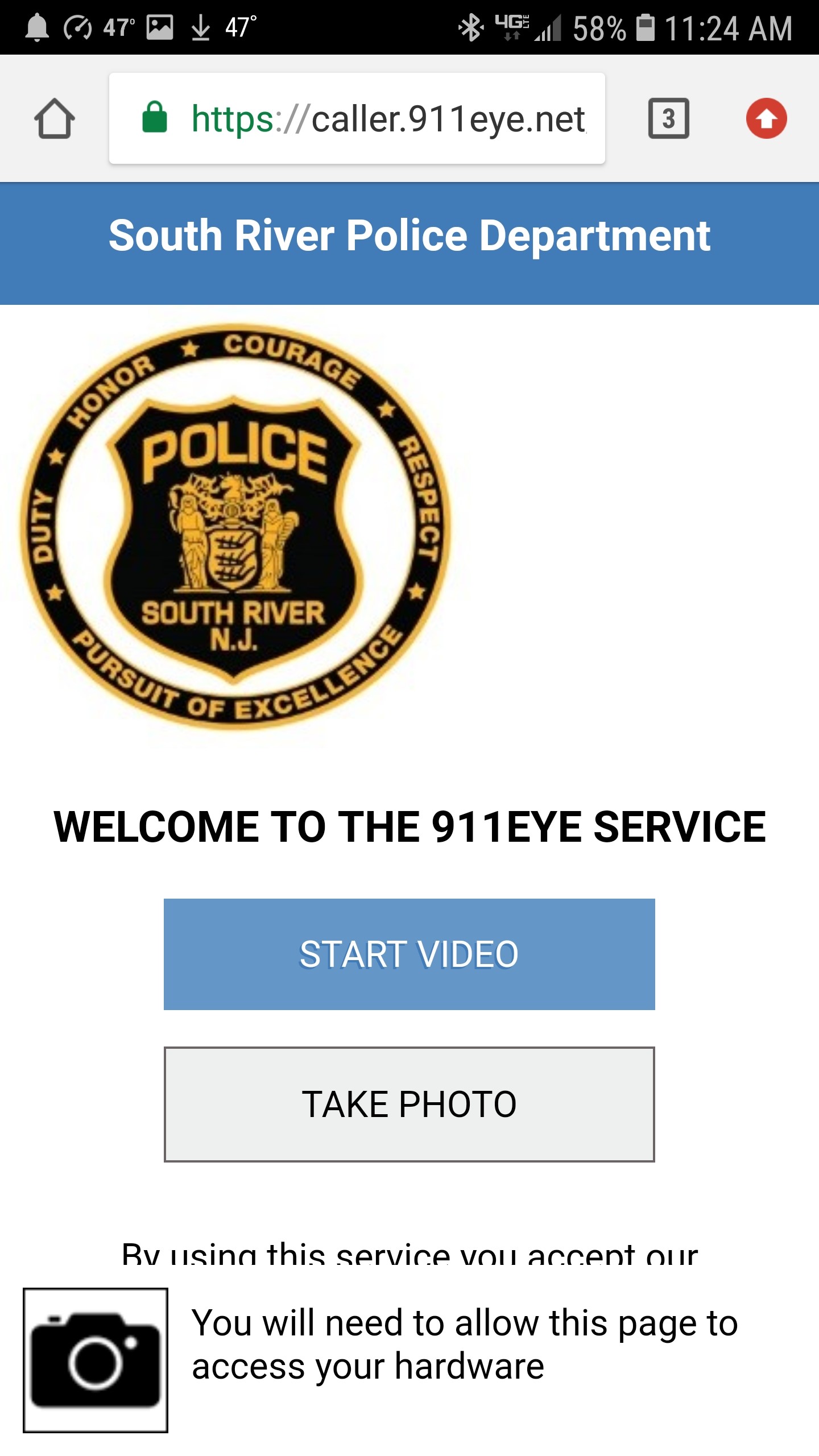 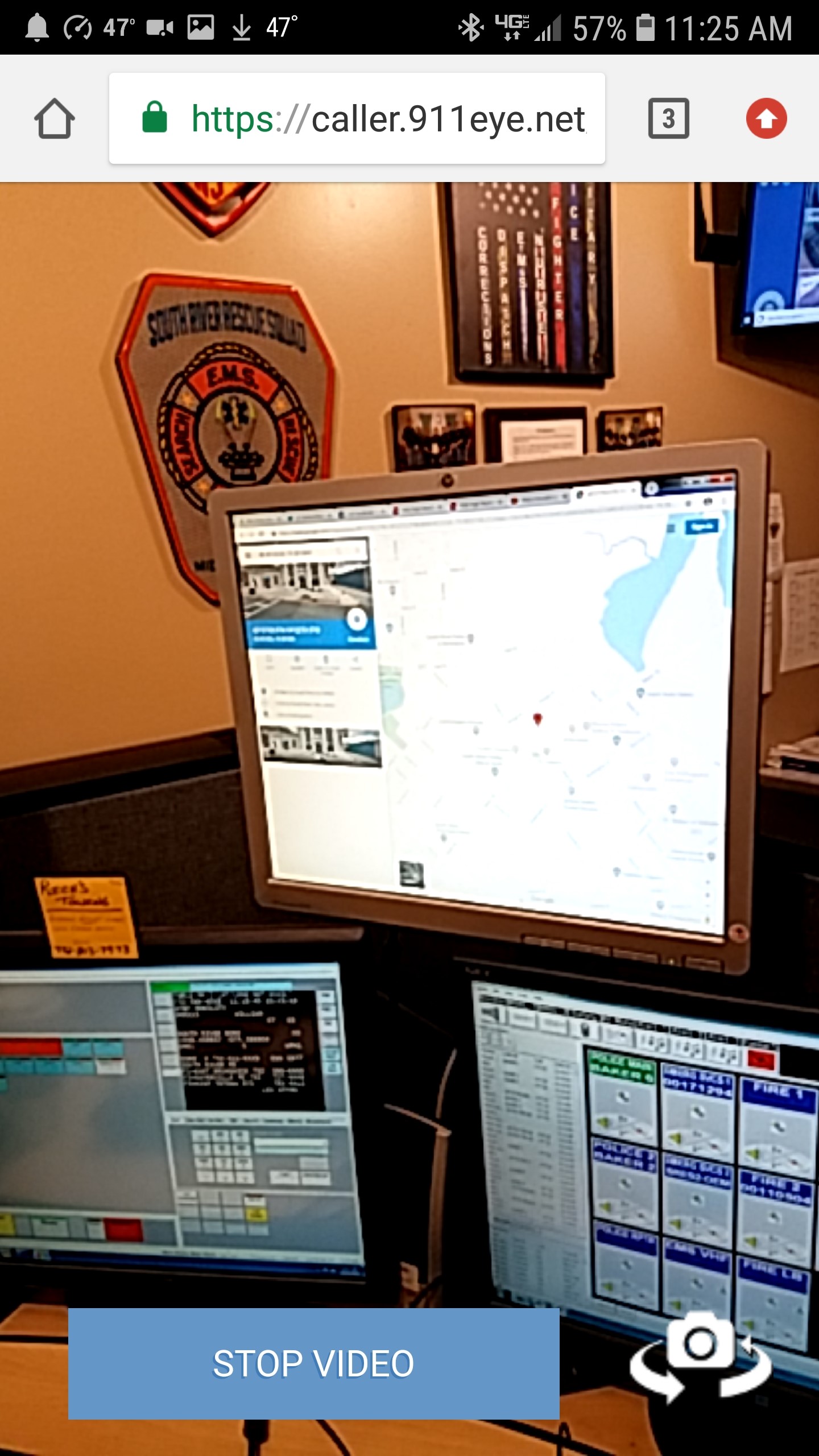 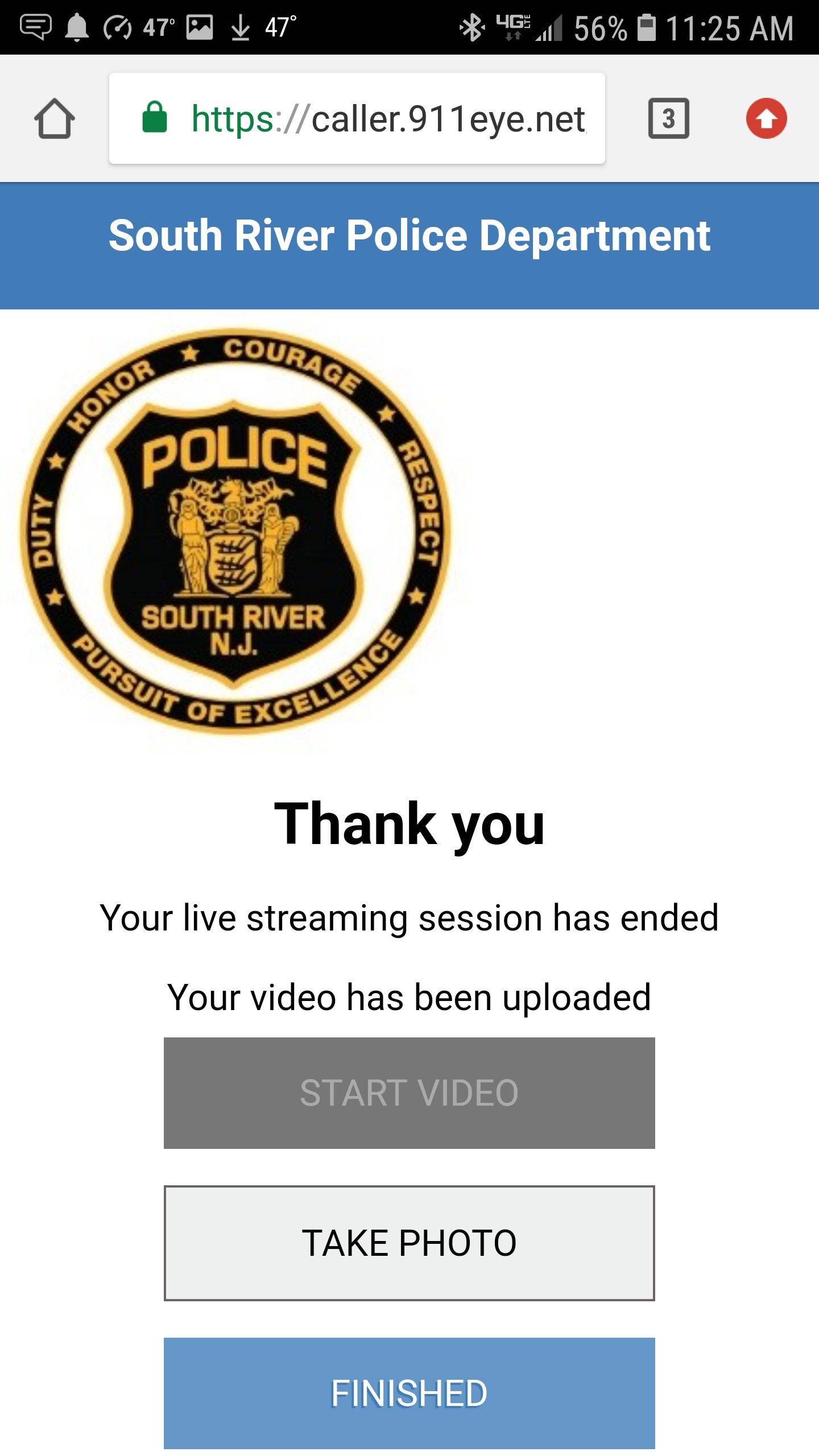 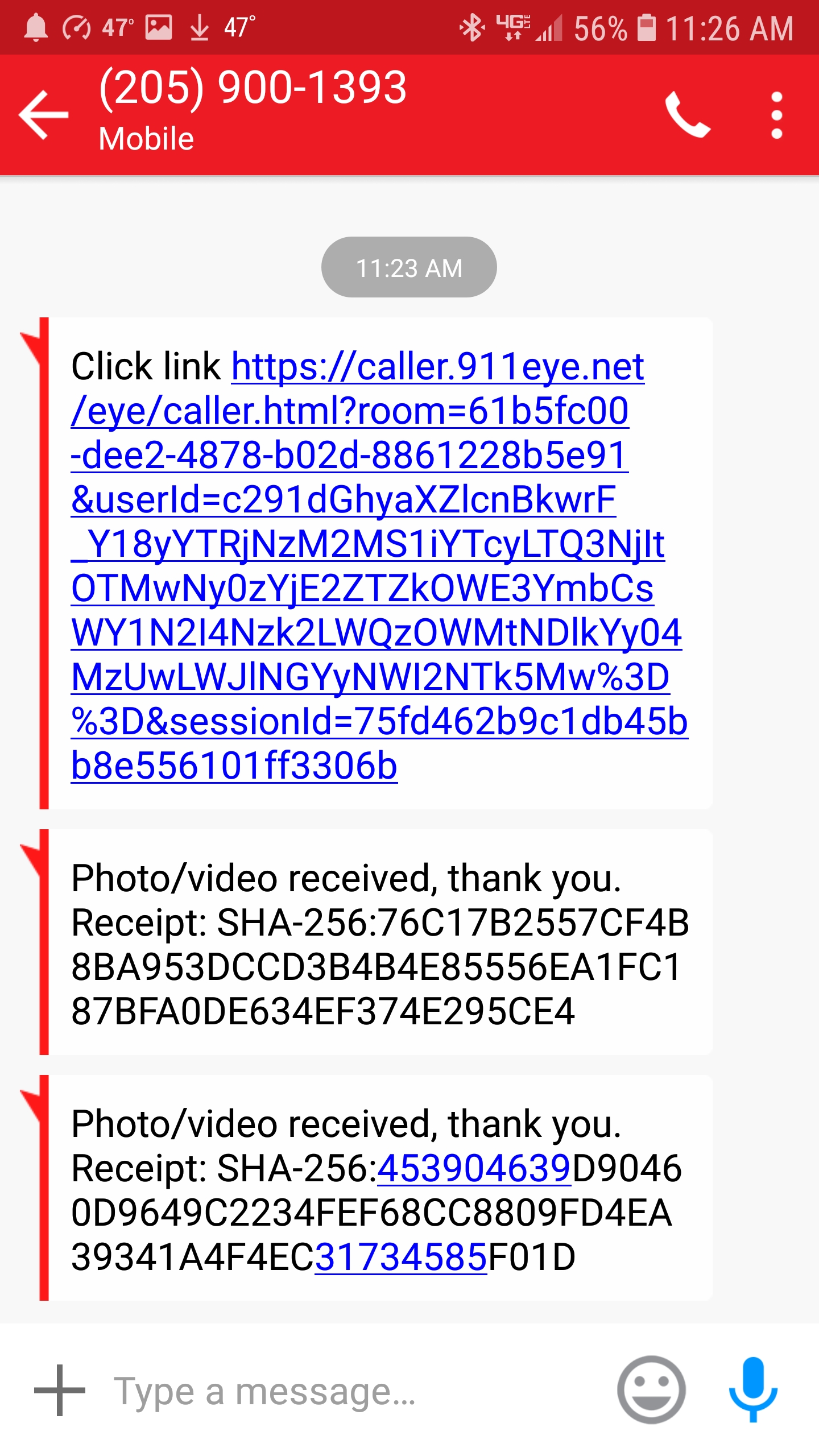 911 eye
PSAP sends a text message to the caller
Caller clicks on the link.
Will ask if willing to provide device location.
Will ask if willing to provide pictures or streaming video.
If agreed to, the PSAP will get a map showing location and the picture or video.
Either can end the session.
A receipt will be sent to the caller and the PSAP
[Speaker Notes: 911 Help Now
A device worn by the user. When activated it will make a 9-1-1 call in the same way a cell phone without a service contract can call 9-1-1. There will be no callback number only 911-NNN-NNNN. The ALI screen may offer Phase II information but how accurate it will vary with the carrier. There is no GPS service. The location will have to be obtained from the caller.]
9-1-1 Websites
Central Square (TriTech) CLQ
TriTech Caller Location Query feature is web based and can be used with their CAD products or as a standalone. 
The caller’s cell phone number is sent to the website which will return a location in the form of latitude and longitude displayed on a map.
[Speaker Notes: Safety Assistance
A feature found on Samsung Galaxy phones (S4 and newer). If activated in the settings on the phone it will automatically send a text message to 9-1-1 indicating that the person whose name appears registered to the phone is requesting assistance at the latitude and longitude offered by the cell phone. If the PSAP texts back the sender can continue the conversation. To activate the sender has to press the “power button” on the side of the phone 3 times in rapid secession. The phone will give no audible indication that it is sending a text.]
Charles W. Mars
Office of Information Technology
Office of Emergency Telecommunications Services
300 Riverview Plaza
Trenton, NJ 08625-0212
(609) 633-0444
E-mail; charles.mars@tech.nj.gov
[Speaker Notes: OETS is not recommending or endorsing any of these apps or devices. Our intent is to collect as much information as we can and pass it on the PSAPs and PSDPs so that they will be aware of these in the event they receive an emergency call or text. If you become aware of any apps or devices that are not in this presentation please send the information to our office.]